ب- مكوس مصفوفة من المرتبة الثالثة:
لتكن لدينا المصفوفة من المرتبة الثالثة الآتية:





لإيجاد مقلوب هذه المصفوفة A-1 نتبع الخطوات التالية:
الخطوة الأولى:
 نوجد قيمة المحدد  للمصفوفة . فإذا تبين أن  فعندها نقول إن المصفوفة  شاذة وليس لها مقلوب. أما إذا كان  فننتقل إلى الخطوة الثانية.
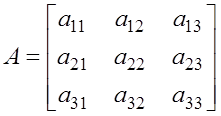 الخطوة الثانية:
 نوجد مرافق كل عنصر من عناصر المصفوفة  ونضع هذه المرافقات بصورة مصفوفة نطلق عليها اسم مصفوفة المرافقات. وسوف نرمز لمصفوفة المرافقات بالرمز  ولكل عنصر مرافق بالرمز:





الخطوة الثالثة: 
نوجد المصفوفة المرافقة (والتي نرمز لها بـ adj A) وهي عبارة عن مدور مصفوفة المرافقات، أي أن:
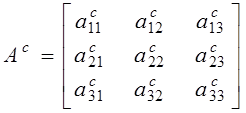 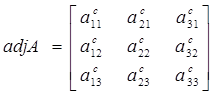 الخطوة الرابعة: 
نقسم كل عنصر من عناصر المصفوفة المرافقة على قيمة المحدد(حيث فرضنا )، فنحصل بذلك على مقلوب المصفوفة:
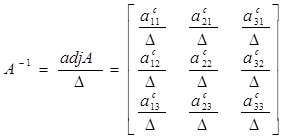